Variation of Truth and reconstructed dN/dx results with particle momentum.
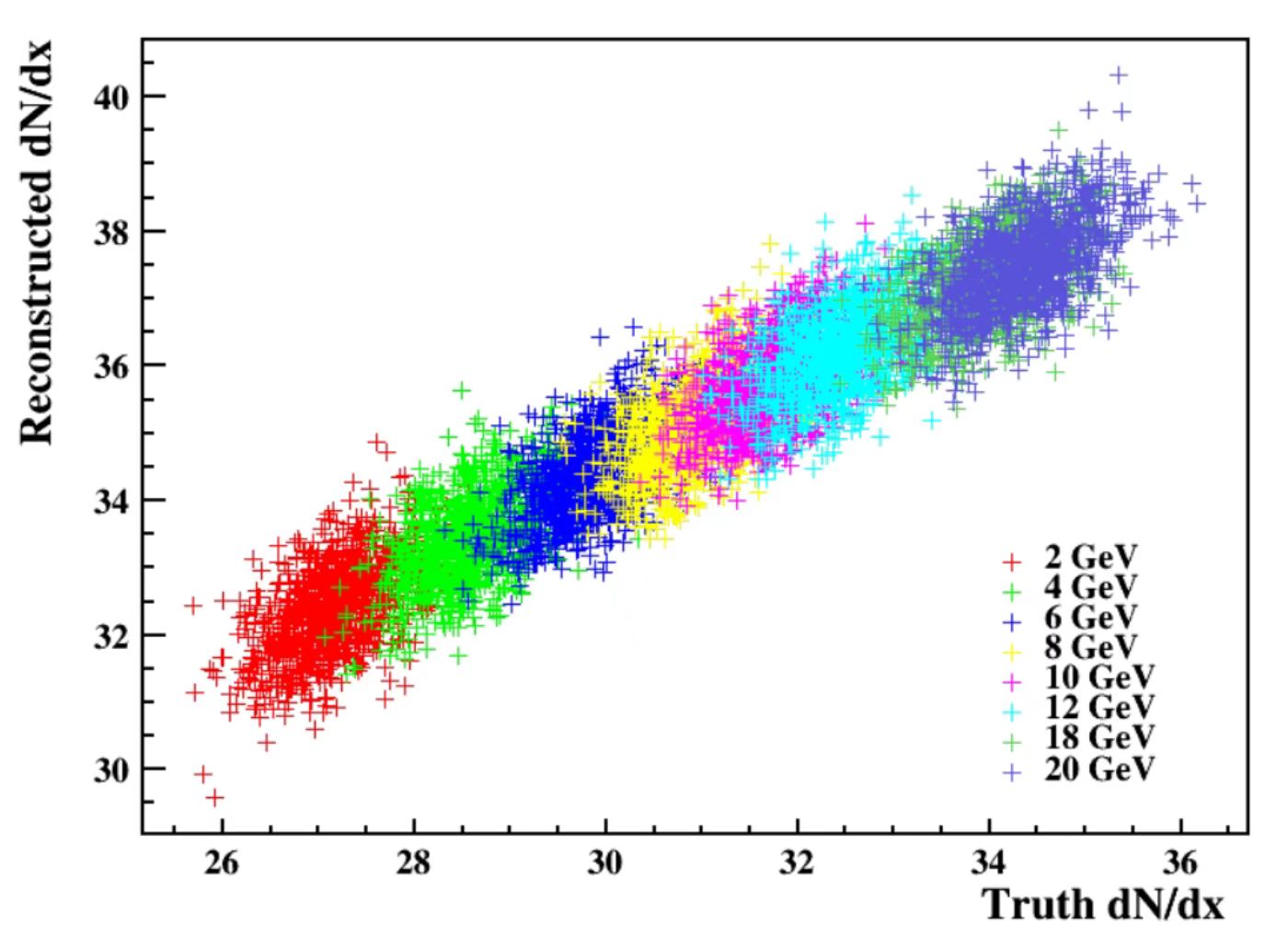 The threshold algorithm exhibits strong stability for particles with different momenta.
1
Simulation results based on Pixelated simulation framework and CEPCSW
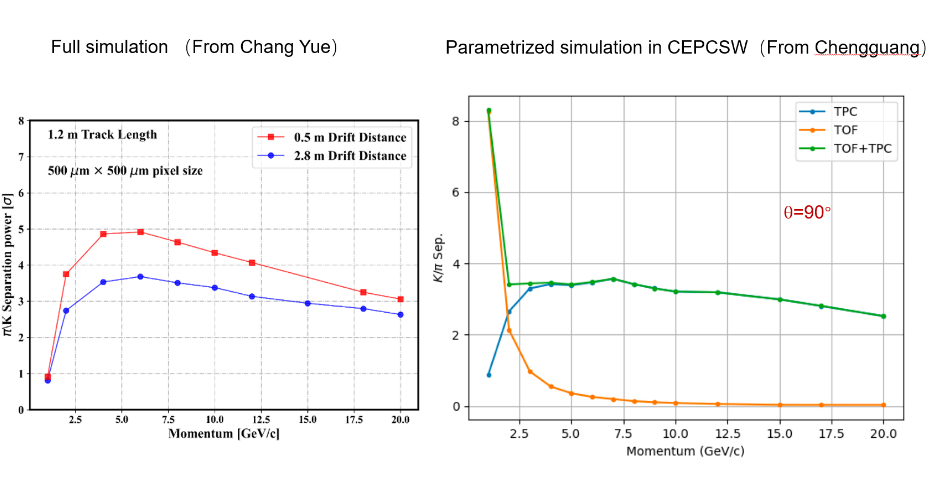 2
Simulation results based on Pixelated simulation framework and Manqi’s group
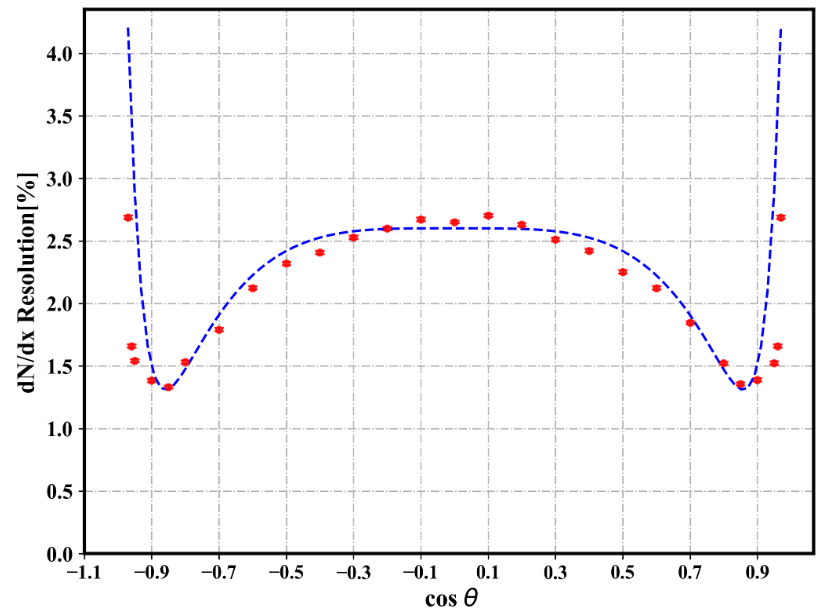 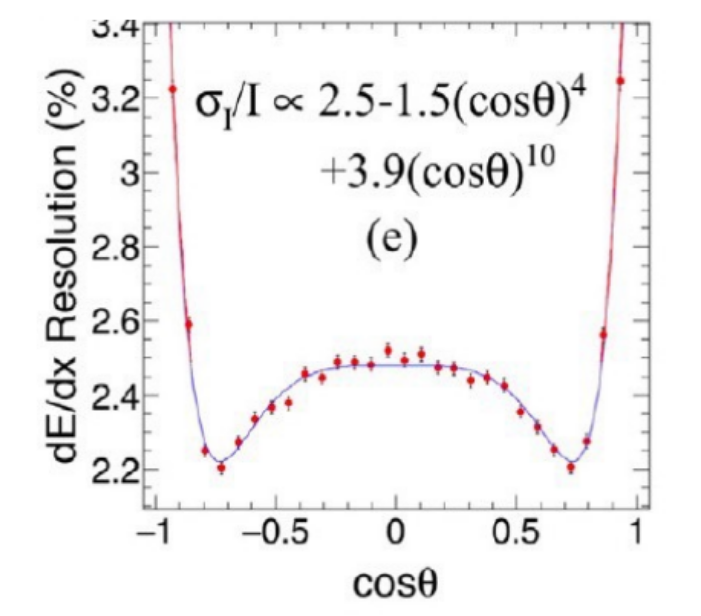 3
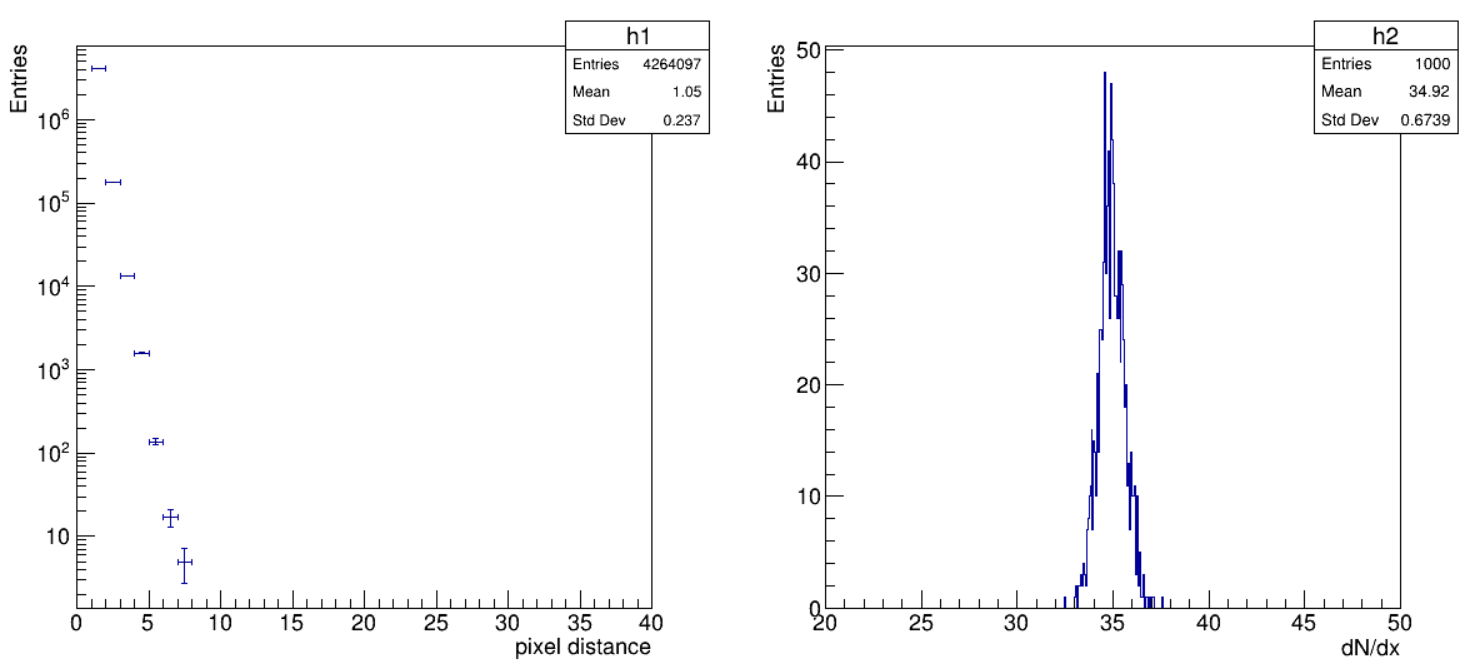 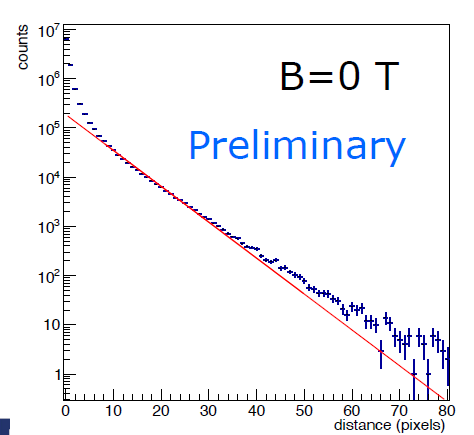 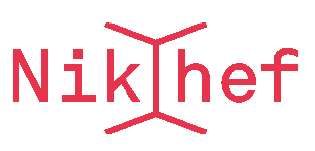 4
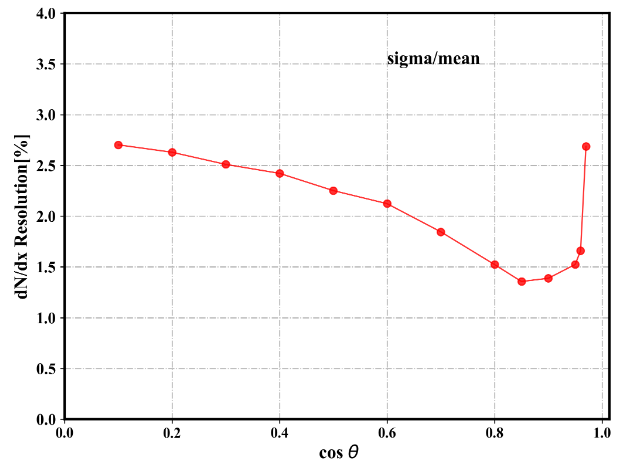 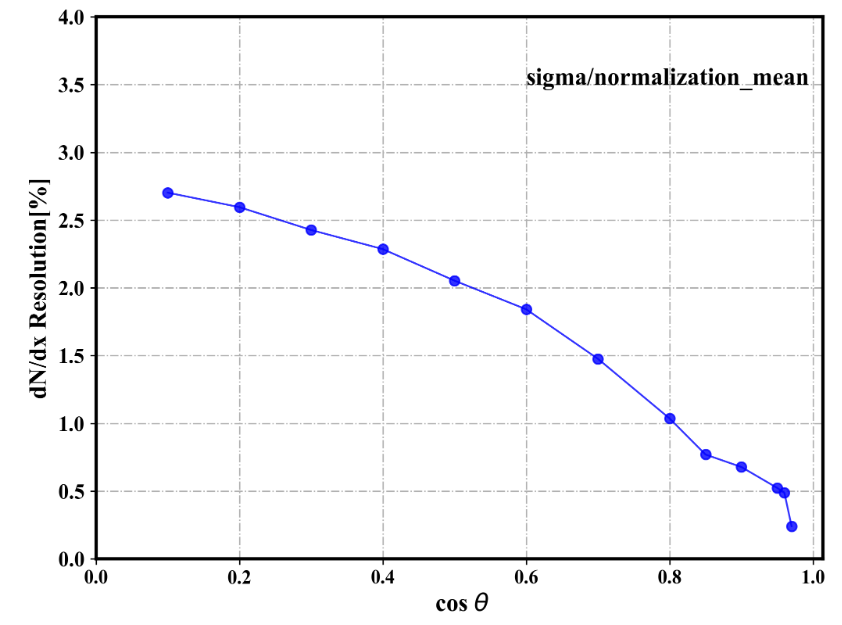 5
Some new results
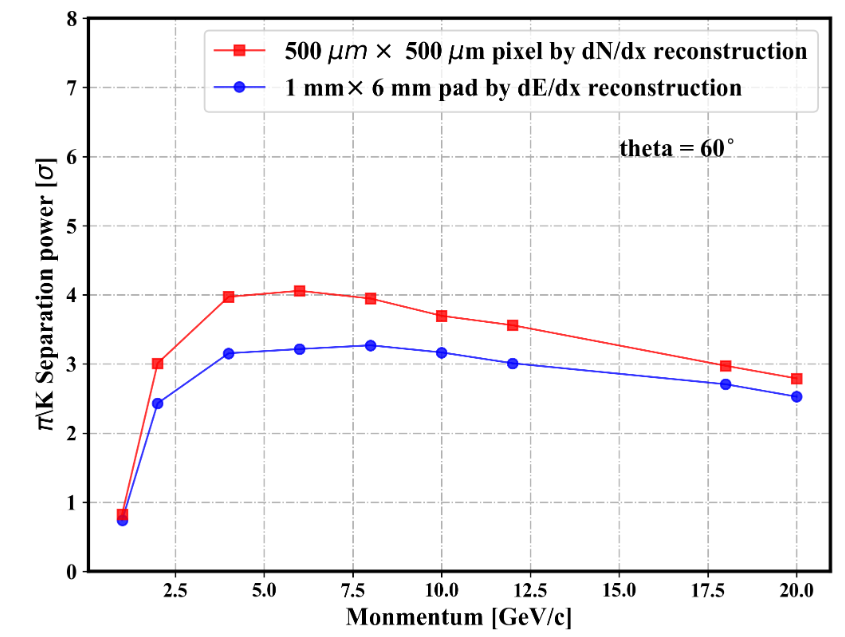 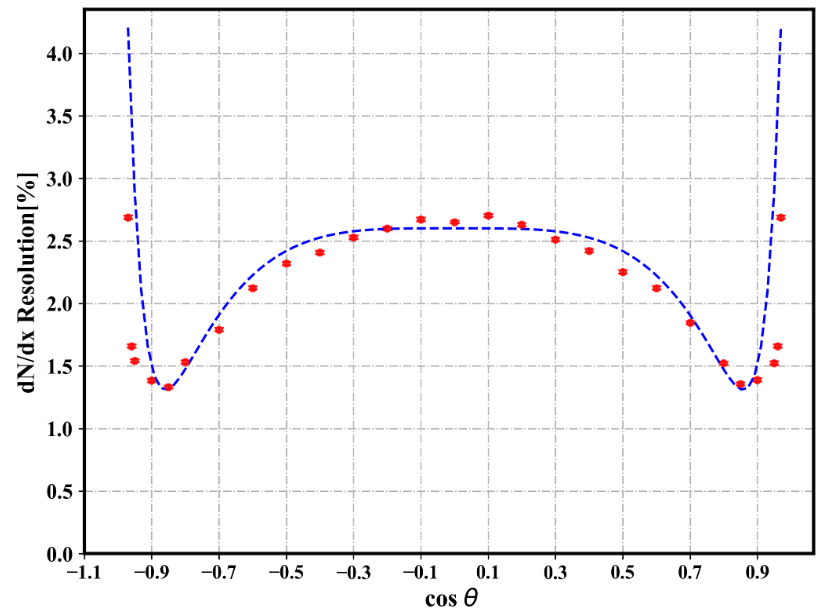 分辨随cosθ的变化（sigma/mean）
Sp随动量的变化
6
Mean , sigma 随cos theta的变化(根据径迹长度归一化)
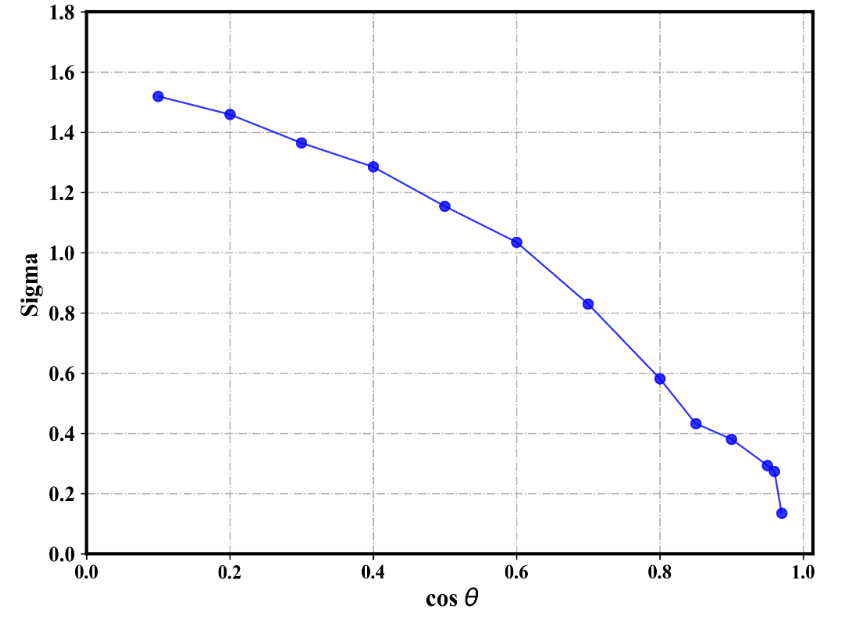 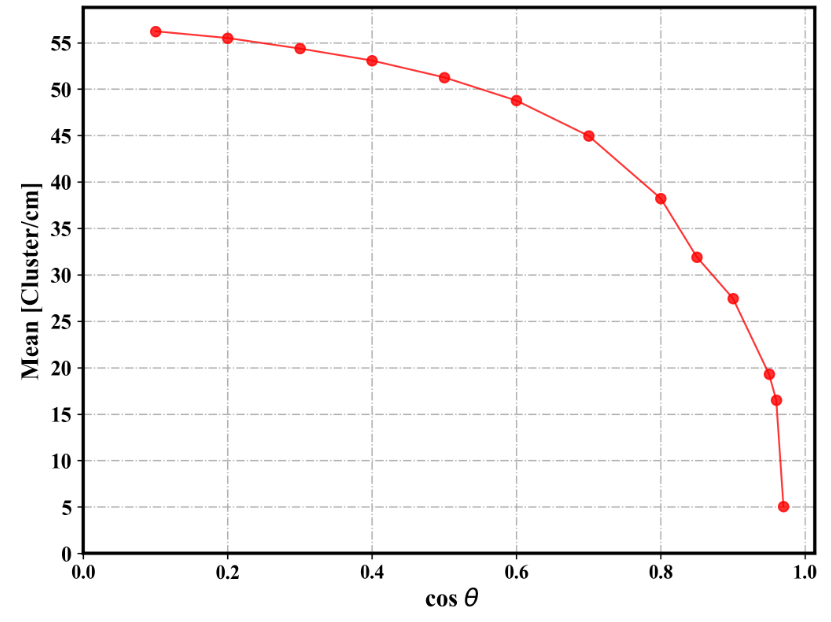 Sigma 随cos theta的变化
Mean随cos theta的变化
7
没有归一化的分辨
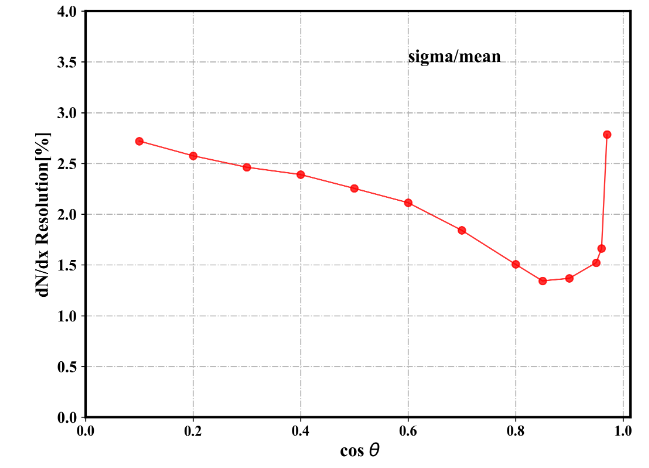 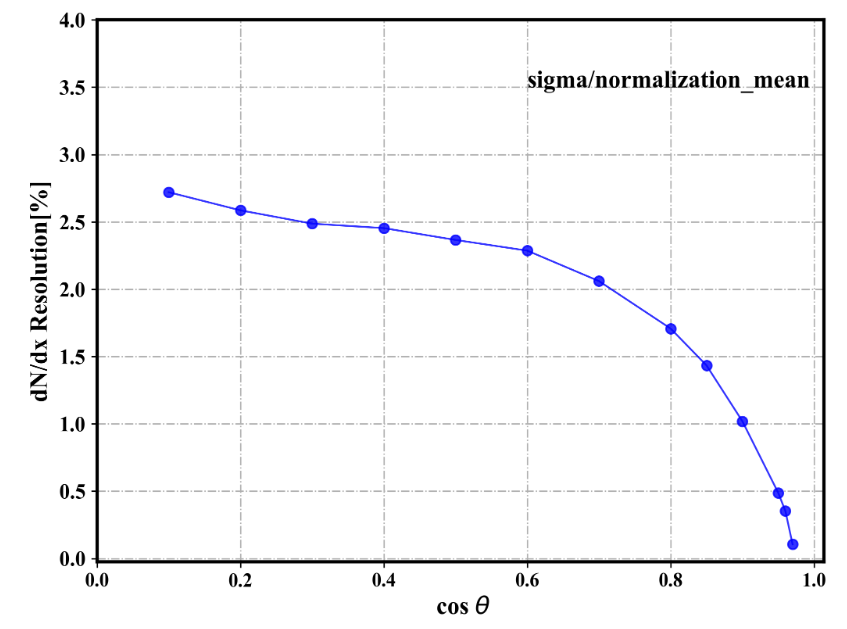 8
Mean , sigma 随cos theta的变化(没有归一化)
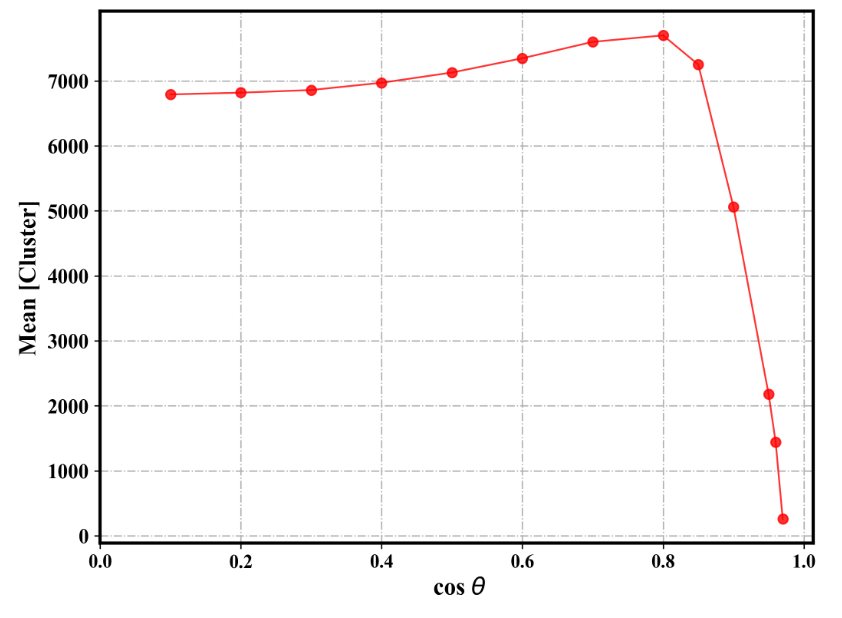 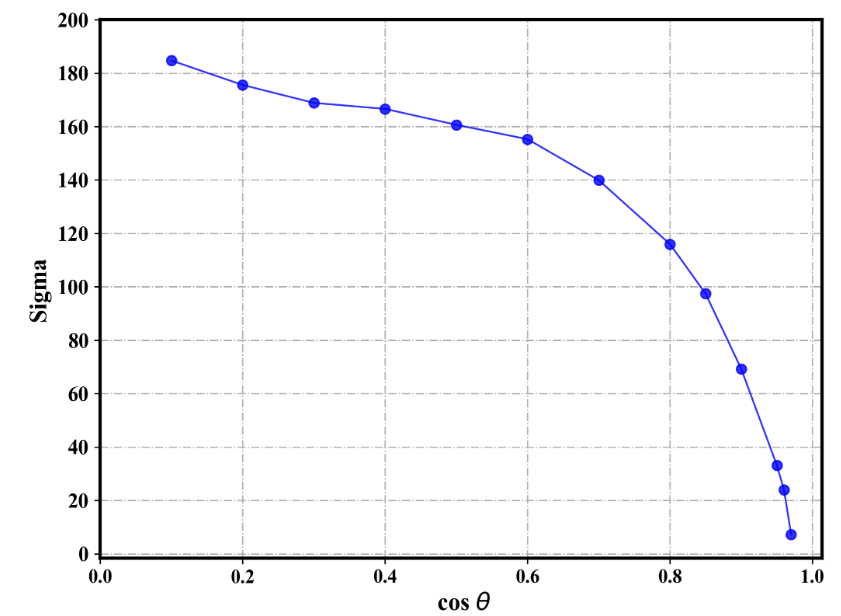 9